大人物,对信心

(使徒行傳 7:20-44; 
希伯來書 11: 24-28)
[Speaker Notes: 詩篇90:9-15
大人物,对信心
使徒行傳 7:20-44; 希伯來書 11: 24-28
因为是大人物，常常是
对的信心]
聽見的人

亚伯－挽回祭
以諾－与神同行
挪亞－救赎方舟
亚伯拉罕－献上独生子
以撒－是独生子被献上
雅各－“以色列”
约瑟－圣洁，赦免，保全
摩西及其父母－
希伯來書2:3 我們若忽略這麼大的救恩，怎能逃罪呢？這救恩起先是主親自講的，後來是聽見的人給我們證實了， 4 神又按自己的旨意，用神蹟、奇事和百般的異能並聖靈的恩賜，同他們作見證。
聽見的人：亚当，亚伯，以諾，瑪土撒拉，挪亞，閃，亚伯拉罕，以撒，雅各，约瑟，摩西 ……
[Speaker Notes: 希伯來書12:16 恐怕有淫亂的，有貪戀世俗如以掃的——他因一點食物把自己長子的名分賣了。 17 後來想要承受父所祝的福，竟被棄絕，雖然號哭切求，卻得不著門路使他父親的心意回轉，這是你們知道的。羅馬書10:17 可見信道是從聽道來的，聽道是從基督的話來的。]
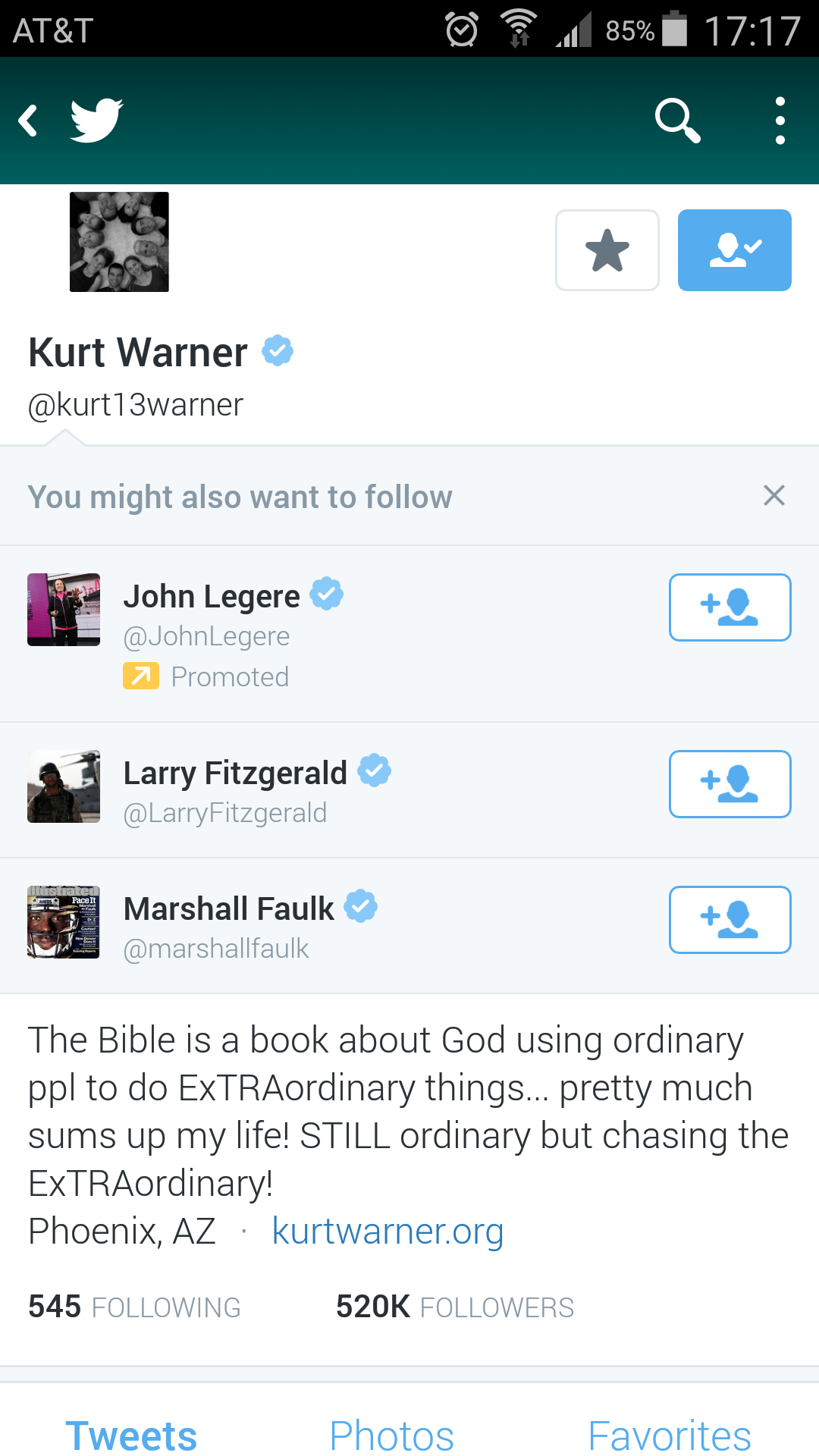 Kurt Warner： “神使用凡人成就非凡之事。”
[Speaker Notes: NFL Super Bowl champion (XXXIV) Super Bowl MVP (XXXIV) Walter Payton Man of the Year (2008) 4× Pro Bowl (1999–2001, 2008) 2× First-Team All-Pro (1999, 2001) 2× NFL Most Valuable Player (1999, 2001) NFL passing yards leader (2001)
Kurt and Brenda Warner are devout evangelical Christians. His faith first emerged on the national stage following the Rams' Super Bowl victory, where he was named the game's MVP: Mike Tirico from ABC: "Kurt, first things first — tell me about the final touchdown pass to Isaac." Kurt Warner: "Well, first things first, I've got to thank my Lord and Savior up above — thank you, Jesus!"[15] Nine years later, upon leading the Cardinals to the franchise's first ever Super Bowl, Warner's response was similar: Terry Bradshaw from Fox: "You're not going to like this, but you're the third oldest quarterback to ever play in the Super Bowl. How does that make you feel?" Kurt Warner: "Everybody's going to be tired of hearing this, but I never get tired of saying it. There's one reason that I'm standing up on this stage today. That's because of my Lord up above. I've got to say thanks to Jesus; you knew I was going to do it, but I've got to do it. And secondly, I've gotta say thanks to you guys (motioning to the Arizona fans); when nobody else believed in us, when nobody else believed in me, you guys did. And we're going to the Super Bowl!"[16]]
希伯來書 11:24 摩西因著信，長大了就不肯稱為法老女兒之子。 25 他寧可和神的百姓同受苦害，也不願暫時享受罪中之樂。 26 他看為基督受的凌辱比埃及的財物更寶貴，因他想望所要得的賞賜。 27 他因著信，就離開埃及，不怕王怒；因為他恆心忍耐，如同看見那不能看見的主。 28 他因著信，就守逾越節，行灑血的禮，免得那滅長子的臨近以色列人。
[Speaker Notes: 24 摩西因著信，長大了就不肯稱為法老女兒之子。 25 他寧可和神的百姓同受苦害，也不願暫時享受罪中之樂。 26 他看為基督受的凌辱比埃及的財物更寶貴，因他想望所要得的賞賜。 27 他因著信，就離開埃及，不怕王怒；因為他恆心忍耐，如同看見那不能看見的主。 28 他因著信，就守逾越節，行灑血的禮，免得那滅長子的臨近以色列人。]
使徒行傳 7：1 大祭司就說：「這些事果然有嗎？」 2 司提反說：「諸位父兄請聽！當日我們的祖宗亞伯拉罕… 5 在這地方，神並沒有給他產業，連立足之地也沒有給他；但應許要將這地賜給他和他的後裔為業，那時他還沒有兒子。 6 神說他的後裔『必寄居外邦，那裡的人要叫他們做奴僕，苦待他們四百年』。 7 神又說『使他們做奴僕的那國，我要懲罰。以後他們要出來，在這地方侍奉我』…
8 …於是亞伯拉罕生了以撒，…以撒生雅各，雅各生十二位先祖。 9 先祖嫉妒約瑟，把他賣到埃及去。神卻與他同在， 10 救他脫離一切苦難，又使他在埃及王法老面前得恩典、有智慧。法老就派他做埃及國的宰相兼管全家。 11 後來埃及和迦南全地遭遇饑荒，大受艱難，我們的祖宗就絕了糧。 12 雅各聽見在埃及有糧，就打發我們的祖宗初次往那裡去… 14 約瑟就打發弟兄請父親雅各和全家七十五個人都來…
17 及至神應許亞伯拉罕的日期將到，以色列民在埃及興盛眾多， 18 直到有不曉得約瑟的新王興起…摩西生下來…法老的女兒拾了去，養為自己的兒子。22 摩西學了埃及人一切的學問，說話行事都有才能。 23 他將到四十歲，心中起意去看望他的弟兄以色列人。 24 到了那裡，見他們一個人受冤屈，就護庇他，為那受欺壓的人報仇，打死了那埃及人。25 他以為弟兄必明白神是藉他的手搭救他們，他們卻不明白。
26 第二天遇見兩個以色列人爭鬥，就勸他們和睦，說：『你們二位是弟兄，為什麼彼此欺負呢？』 27 那欺負鄰舍的把他推開，說：『誰立你做我們的首領和審判官呢？ 28 難道你要殺我，像昨天殺那埃及人嗎？』 29 摩西聽見這話就逃走了，寄居於米甸，在那裡生了兩個兒子。 30 過了四十年，在西奈山的曠野，有一位天使從荊棘火焰中向摩西顯現。31 摩西見了那異象，便覺稀奇，正進前觀看的時候，有主的聲音說：
[Speaker Notes: 24 摩西因著信，長大了就不肯稱為法老女兒之子。 25 他寧可和神的百姓同受苦害，也不願暫時享受罪中之樂。 26 他看為基督受的凌辱比埃及的財物更寶貴，因他想望所要得的賞賜。 27 他因著信，就離開埃及，不怕王怒；因為他恆心忍耐，如同看見那不能看見的主。 28 他因著信，就守逾越節，行灑血的禮，免得那滅長子的臨近以色列人。 
使徒行傳 7大祭司就說：「這些事果然有嗎？」 2 司提反說：「諸位父兄請聽！當日我們的祖宗亞伯拉罕在美索不達米亞，還未住哈蘭的時候，榮耀的神向他顯現， 3 對他說：『你要離開本地和親族，往我所要指示你的地方去。』 4 他就離開迦勒底人之地，住在哈蘭。他父親死了以後，神使他從那裡搬到你們現在所住之地。 5 在這地方，神並沒有給他產業，連立足之地也沒有給他；但應許要將這地賜給他和他的後裔為業，那時他還沒有兒子。 6 神說他的後裔『必寄居外邦，那裡的人要叫他們做奴僕，苦待他們四百年』。 7 神又說『使他們做奴僕的那國，我要懲罰。以後他們要出來，在這地方侍奉我』。 8 神又賜他割禮的約；於是亞伯拉罕生了以撒，第八日給他行了割禮。以撒生雅各，雅各生十二位先祖。 9 先祖嫉妒約瑟，把他賣到埃及去。神卻與他同在， 10 救他脫離一切苦難，又使他在埃及王法老面前得恩典、有智慧。法老就派他做埃及國的宰相兼管全家。 11 後來埃及和迦南全地遭遇饑荒，大受艱難，我們的祖宗就絕了糧。 12 雅各聽見在埃及有糧，就打發我們的祖宗初次往那裡去。 13 第二次約瑟與弟兄們相認，他的親族也被法老知道了。 14 約瑟就打發弟兄請父親雅各和全家七十五個人都來。 15 於是雅各下了埃及。後來他和我們的祖宗都死在那裡，16 又被帶到示劍，葬於亞伯拉罕在示劍用銀子從哈抹子孫買來的墳墓裡。 17 及至神應許亞伯拉罕的日期將到，以色列民在埃及興盛眾多， 18 直到有不曉得約瑟的新王興起。 19 他用詭計待我們的宗族，苦害我們的祖宗，叫他們丟棄嬰孩，使嬰孩不能存活。 20 那時，摩西生下來，俊美非凡，在他父親家裡撫養了三個月。 21 他被丟棄的時候，法老的女兒拾了去，養為自己的兒子。 22 摩西學了埃及人一切的學問，說話行事都有才能。 23 他將到四十歲，心中起意去看望他的弟兄以色列人。 24 到了那裡，見他們一個人受冤屈，就護庇他，為那受欺壓的人報仇，打死了那埃及人。25 他以為弟兄必明白神是藉他的手搭救他們，他們卻不明白。 26 第二天遇見兩個以色列人爭鬥，就勸他們和睦，說：『你們二位是弟兄，為什麼彼此欺負呢？』 27 那欺負鄰舍的把他推開，說：『誰立你做我們的首領和審判官呢？ 28 難道你要殺我，像昨天殺那埃及人嗎？』 29 摩西聽見這話就逃走了，寄居於米甸，在那裡生了兩個兒子。 30 過了四十年，在西奈山的曠野，有一位天使從荊棘火焰中向摩西顯現。31 摩西見了那異象，便覺稀奇，正進前觀看的時候，有主的聲音說： 32 『我是你列祖的神，就是亞伯拉罕的神、以撒的神、雅各的神。』摩西戰戰兢兢，不敢觀看。33 主對他說：『把你腳上的鞋脫下來，因為你所站之地是聖地。 34 我的百姓在埃及所受的困苦，我實在看見了；他們悲嘆的聲音，我也聽見了。我下來要救他們。你來！我要差你往埃及去。』 35 這摩西就是百姓棄絕說『誰立你做我們的首領和審判官』的，神卻藉那在荊棘中顯現之使者的手，差派他做首領、做救贖的。 36 這人領百姓出來，在埃及，在紅海，在曠野四十年間，行了奇事神蹟。 37 那曾對以色列人說『神要從你們弟兄中間給你們興起一位先知像我』的，就是這位摩西。 38 這人曾在曠野會中和西奈山上與那對他說話的天使同在，又與我們的祖宗同在，並且領受活潑的聖言傳給我們。 39 我們的祖宗不肯聽從，反棄絕他，心裡歸向埃及， 40 對亞倫說：『你且為我們造些神像，在我們前面引路，因為領我們出埃及地的那個摩西，我們不知道他遭了什麼事。』 41 那時，他們造了一個牛犢，又拿祭物獻給那像，歡喜自己手中的工作。 42 神就轉臉不顧，任憑他們侍奉天上的日月星辰，正如先知書上所寫的說：『以色列家啊，你們四十年間在曠野，豈是將犧牲和祭物獻給我嗎？ 43 你們抬著摩洛的帳幕和理番神的星，就是你們所造為要敬拜的像。因此，我要把你們遷到巴比倫外去。』 44 我們的祖宗在曠野有法櫃的帳幕，是神吩咐摩西叫他照所看見的樣式做的。]
32 『我是你列祖的神…』摩西戰戰兢兢，不敢觀看。33 主對他說：『把你腳上的鞋脫下來，因為你所站之地是聖地。 34 我的百姓在埃及所受的困苦，我實在看見了；他們悲嘆的聲音，我也聽見了。我下來要救他們。你來！我要差你往埃及去。』 35 這摩西就是百姓棄絕說『誰立你做我們的首領和審判官』的，神卻藉那在荊棘中顯現之使者的手，差派他做首領、做救贖的。 36 這人領百姓出來，在埃及，在紅海，在曠野四十年間，行了奇事神蹟。
[Speaker Notes: 24 摩西因著信，長大了就不肯稱為法老女兒之子。 25 他寧可和神的百姓同受苦害，也不願暫時享受罪中之樂。 26 他看為基督受的凌辱比埃及的財物更寶貴，因他想望所要得的賞賜。 27 他因著信，就離開埃及，不怕王怒；因為他恆心忍耐，如同看見那不能看見的主。 28 他因著信，就守逾越節，行灑血的禮，免得那滅長子的臨近以色列人。 
使徒行傳 7大祭司就說：「這些事果然有嗎？」 2 司提反說：「諸位父兄請聽！當日我們的祖宗亞伯拉罕在美索不達米亞，還未住哈蘭的時候，榮耀的神向他顯現， 3 對他說：『你要離開本地和親族，往我所要指示你的地方去。』 4 他就離開迦勒底人之地，住在哈蘭。他父親死了以後，神使他從那裡搬到你們現在所住之地。 5 在這地方，神並沒有給他產業，連立足之地也沒有給他；但應許要將這地賜給他和他的後裔為業，那時他還沒有兒子。 6 神說他的後裔『必寄居外邦，那裡的人要叫他們做奴僕，苦待他們四百年』。 7 神又說『使他們做奴僕的那國，我要懲罰。以後他們要出來，在這地方侍奉我』。 8 神又賜他割禮的約；於是亞伯拉罕生了以撒，第八日給他行了割禮。以撒生雅各，雅各生十二位先祖。 9 先祖嫉妒約瑟，把他賣到埃及去。神卻與他同在， 10 救他脫離一切苦難，又使他在埃及王法老面前得恩典、有智慧。法老就派他做埃及國的宰相兼管全家。 11 後來埃及和迦南全地遭遇饑荒，大受艱難，我們的祖宗就絕了糧。 12 雅各聽見在埃及有糧，就打發我們的祖宗初次往那裡去。 13 第二次約瑟與弟兄們相認，他的親族也被法老知道了。 14 約瑟就打發弟兄請父親雅各和全家七十五個人都來。 15 於是雅各下了埃及。後來他和我們的祖宗都死在那裡，16 又被帶到示劍，葬於亞伯拉罕在示劍用銀子從哈抹子孫買來的墳墓裡。 17 及至神應許亞伯拉罕的日期將到，以色列民在埃及興盛眾多， 18 直到有不曉得約瑟的新王興起。 19 他用詭計待我們的宗族，苦害我們的祖宗，叫他們丟棄嬰孩，使嬰孩不能存活。 20 那時，摩西生下來，俊美非凡，在他父親家裡撫養了三個月。 21 他被丟棄的時候，法老的女兒拾了去，養為自己的兒子。 22 摩西學了埃及人一切的學問，說話行事都有才能。 23 他將到四十歲，心中起意去看望他的弟兄以色列人。 24 到了那裡，見他們一個人受冤屈，就護庇他，為那受欺壓的人報仇，打死了那埃及人。25 他以為弟兄必明白神是藉他的手搭救他們，他們卻不明白。 26 第二天遇見兩個以色列人爭鬥，就勸他們和睦，說：『你們二位是弟兄，為什麼彼此欺負呢？』 27 那欺負鄰舍的把他推開，說：『誰立你做我們的首領和審判官呢？ 28 難道你要殺我，像昨天殺那埃及人嗎？』 29 摩西聽見這話就逃走了，寄居於米甸，在那裡生了兩個兒子。 30 過了四十年，在西奈山的曠野，有一位天使從荊棘火焰中向摩西顯現。31 摩西見了那異象，便覺稀奇，正進前觀看的時候，有主的聲音說： 32 『我是你列祖的神，就是亞伯拉罕的神、以撒的神、雅各的神。』摩西戰戰兢兢，不敢觀看。33 主對他說：『把你腳上的鞋脫下來，因為你所站之地是聖地。 34 我的百姓在埃及所受的困苦，我實在看見了；他們悲嘆的聲音，我也聽見了。我下來要救他們。你來！我要差你往埃及去。』 35 這摩西就是百姓棄絕說『誰立你做我們的首領和審判官』的，神卻藉那在荊棘中顯現之使者的手，差派他做首領、做救贖的。 36 這人領百姓出來，在埃及，在紅海，在曠野四十年間，行了奇事神蹟。 37 那曾對以色列人說『神要從你們弟兄中間給你們興起一位先知像我』的，就是這位摩西。 38 這人曾在曠野會中和西奈山上與那對他說話的天使同在，又與我們的祖宗同在，並且領受活潑的聖言傳給我們。 39 我們的祖宗不肯聽從，反棄絕他，心裡歸向埃及， 40 對亞倫說：『你且為我們造些神像，在我們前面引路，因為領我們出埃及地的那個摩西，我們不知道他遭了什麼事。』 41 那時，他們造了一個牛犢，又拿祭物獻給那像，歡喜自己手中的工作。 42 神就轉臉不顧，任憑他們侍奉天上的日月星辰，正如先知書上所寫的說：『以色列家啊，你們四十年間在曠野，豈是將犧牲和祭物獻給我嗎？ 43 你們抬著摩洛的帳幕和理番神的星，就是你們所造為要敬拜的像。因此，我要把你們遷到巴比倫外去。』 44 我們的祖宗在曠野有法櫃的帳幕，是神吩咐摩西叫他照所看見的樣式做的。]
[Speaker Notes: 小有所成（不光中国功夫学到家了，而且假谦虚一下，这个也学到家了）；一无是处；忘我无我／神是一切]
小有所成：…摩西生下來…法老的女兒拾了去，養為自己的兒子。22 摩西學了埃及人一切的學問，說話行事都有才能。 23 他將到四十歲，心中起意去看望他的弟兄以色列人。 24 到了那裡，見他們一個人受冤屈，就護庇他，為那受欺壓的人報仇，打死了那埃及人。25 他以為弟兄必明白神是藉他的手搭救他們，他們卻不明白。 26 第二天…29 摩西聽見這話就逃走了，
一无是处：寄居於米甸在那裡生了兩個兒子
[Speaker Notes: 民數記12:摩西娶了古實女子為妻。米利暗和亞倫因他所娶的古實女子就毀謗他， 2 說：「難道耶和華單與摩西說話，不也與我們說話嗎？」這話耶和華聽見了。 3 摩西為人極其謙和，勝過世上的眾人。 

4 耶和華忽然對摩西、亞倫、米利暗說：「你們三個人都出來，到會幕這裡。」他們三個人就出來了。 5 耶和華在雲柱中降臨，站在會幕門口，召亞倫和米利暗，二人就出來了。 6 耶和華說：「你們且聽我的話，你們中間若有先知，我耶和華必在異象中向他顯現，在夢中與他說話。 7 我的僕人摩西不是這樣，他是在我全家盡忠的， 8 我要與他面對面說話，乃是明說，不用謎語，並且他必見我的形象。你們毀謗我的僕人摩西，為何不懼怕呢？」 9 耶和華就向他們二人發怒而去。
24 摩西因著信，長大了就不肯稱為法老女兒之子。 25 他寧可和神的百姓同受苦害，也不願暫時享受罪中之樂。 26 他看為基督受的凌辱比埃及的財物更寶貴，因他想望所要得的賞賜。 27 他因著信，就離開埃及，不怕王怒；因為他恆心忍耐，如同看見那不能看見的主。 28 他因著信，就守逾越節，行灑血的禮，免得那滅長子的臨近以色列人。]
30 過了四十年，在西奈山的曠野，有一位天使從荊棘火焰中向摩西顯現。31 摩西見了那異象…戰戰兢兢，不敢觀看。33 主對他說：『…你來！我要差你往埃及去。』 35 這摩西就是百姓棄絕說『誰立你做我們的首領和審判官』的，神卻藉那在荊棘中顯現之使者的手，差派他做首領、做救贖的。 36 這人領百姓出來，在埃及，在紅海，在曠野四十年間，行了奇事神蹟…並且領受活潑的聖言傳給我們。 39 我們的祖宗不肯聽…
[Speaker Notes: 24 摩西因著信，長大了就不肯稱為法老女兒之子。 25 他寧可和神的百姓同受苦害，也不願暫時享受罪中之樂。 26 他看為基督受的凌辱比埃及的財物更寶貴，因他想望所要得的賞賜。 27 他因著信，就離開埃及，不怕王怒；因為他恆心忍耐，如同看見那不能看見的主。 28 他因著信，就守逾越節，行灑血的禮，免得那滅長子的臨近以色列人。 
使徒行傳 7大祭司就說：「這些事果然有嗎？」 2 司提反說：「諸位父兄請聽！當日我們的祖宗亞伯拉罕在美索不達米亞，還未住哈蘭的時候，榮耀的神向他顯現， 3 對他說：『你要離開本地和親族，往我所要指示你的地方去。』 4 他就離開迦勒底人之地，住在哈蘭。他父親死了以後，神使他從那裡搬到你們現在所住之地。 5 在這地方，神並沒有給他產業，連立足之地也沒有給他；但應許要將這地賜給他和他的後裔為業，那時他還沒有兒子。 6 神說他的後裔『必寄居外邦，那裡的人要叫他們做奴僕，苦待他們四百年』。 7 神又說『使他們做奴僕的那國，我要懲罰。以後他們要出來，在這地方侍奉我』。 8 神又賜他割禮的約；於是亞伯拉罕生了以撒，第八日給他行了割禮。以撒生雅各，雅各生十二位先祖。 9 先祖嫉妒約瑟，把他賣到埃及去。神卻與他同在， 10 救他脫離一切苦難，又使他在埃及王法老面前得恩典、有智慧。法老就派他做埃及國的宰相兼管全家。 11 後來埃及和迦南全地遭遇饑荒，大受艱難，我們的祖宗就絕了糧。 12 雅各聽見在埃及有糧，就打發我們的祖宗初次往那裡去。 13 第二次約瑟與弟兄們相認，他的親族也被法老知道了。 14 約瑟就打發弟兄請父親雅各和全家七十五個人都來。 15 於是雅各下了埃及。後來他和我們的祖宗都死在那裡，16 又被帶到示劍，葬於亞伯拉罕在示劍用銀子從哈抹子孫買來的墳墓裡。 17 及至神應許亞伯拉罕的日期將到，以色列民在埃及興盛眾多， 18 直到有不曉得約瑟的新王興起。 19 他用詭計待我們的宗族，苦害我們的祖宗，叫他們丟棄嬰孩，使嬰孩不能存活。 20 那時，摩西生下來，俊美非凡，在他父親家裡撫養了三個月。 21 他被丟棄的時候，法老的女兒拾了去，養為自己的兒子。 22 摩西學了埃及人一切的學問，說話行事都有才能。 23 他將到四十歲，心中起意去看望他的弟兄以色列人。 24 到了那裡，見他們一個人受冤屈，就護庇他，為那受欺壓的人報仇，打死了那埃及人。25 他以為弟兄必明白神是藉他的手搭救他們，他們卻不明白。 26 第二天遇見兩個以色列人爭鬥，就勸他們和睦，說：『你們二位是弟兄，為什麼彼此欺負呢？』 27 那欺負鄰舍的把他推開，說：『誰立你做我們的首領和審判官呢？ 28 難道你要殺我，像昨天殺那埃及人嗎？』 29 摩西聽見這話就逃走了，寄居於米甸，在那裡生了兩個兒子。 30 過了四十年，在西奈山的曠野，有一位天使從荊棘火焰中向摩西顯現。31 摩西見了那異象，便覺稀奇，正進前觀看的時候，有主的聲音說： 32 『我是你列祖的神，就是亞伯拉罕的神、以撒的神、雅各的神。』摩西戰戰兢兢，不敢觀看。33 主對他說：『把你腳上的鞋脫下來，因為你所站之地是聖地。 34 我的百姓在埃及所受的困苦，我實在看見了；他們悲嘆的聲音，我也聽見了。我下來要救他們。你來！我要差你往埃及去。』 35 這摩西就是百姓棄絕說『誰立你做我們的首領和審判官』的，神卻藉那在荊棘中顯現之使者的手，差派他做首領、做救贖的。 36 這人領百姓出來，在埃及，在紅海，在曠野四十年間，行了奇事神蹟。 37 那曾對以色列人說『神要從你們弟兄中間給你們興起一位先知像我』的，就是這位摩西。 38 這人曾在曠野會中和西奈山上與那對他說話的天使同在，又與我們的祖宗同在，並且領受活潑的聖言傳給我們。 39 我們的祖宗不肯聽從，反棄絕他，心裡歸向埃及， 40 對亞倫說：『你且為我們造些神像，在我們前面引路，因為領我們出埃及地的那個摩西，我們不知道他遭了什麼事。』 41 那時，他們造了一個牛犢，又拿祭物獻給那像，歡喜自己手中的工作。 42 神就轉臉不顧，任憑他們侍奉天上的日月星辰，正如先知書上所寫的說：『以色列家啊，你們四十年間在曠野，豈是將犧牲和祭物獻給我嗎？ 43 你們抬著摩洛的帳幕和理番神的星，就是你們所造為要敬拜的像。因此，我要把你們遷到巴比倫外去。』 44 我們的祖宗在曠野有法櫃的帳幕，是神吩咐摩西叫他照所看見的樣式做的。]
民數記12:2 說：「難道耶和華單與摩西說話，不也與我們說話嗎？」這話耶和華聽見了3 摩西為人極其謙和，勝過世上的眾人…7 我的僕人摩西不是這樣，他是在我全家盡忠的， 8 我要與他面對面說話，乃是明說，不用謎語，並且他必見我的形象。你們毀謗我的僕人摩西，為何不懼怕呢？」 9 耶和華就向他們二人發怒而去。
馬太福音 11:28 凡勞苦擔重擔的人，可以到我這裡來，我就使你們得安息。 29 我心裡柔和謙卑，你們當負我的軛，學我的樣式，這樣你們心裡就必得享安息。 30 因為我的軛是容易的，我的擔子是輕省的。」
[Speaker Notes: 民數記12:摩西娶了古實女子為妻。米利暗和亞倫因他所娶的古實女子就毀謗他， 2 說：「難道耶和華單與摩西說話，不也與我們說話嗎？」這話耶和華聽見了。 3 摩西為人極其謙和，勝過世上的眾人。 

4 耶和華忽然對摩西、亞倫、米利暗說：「你們三個人都出來，到會幕這裡。」他們三個人就出來了。 5 耶和華在雲柱中降臨，站在會幕門口，召亞倫和米利暗，二人就出來了。 6 耶和華說：「你們且聽我的話，你們中間若有先知，我耶和華必在異象中向他顯現，在夢中與他說話。 7 我的僕人摩西不是這樣，他是在我全家盡忠的， 8 我要與他面對面說話，乃是明說，不用謎語，並且他必見我的形象。你們毀謗我的僕人摩西，為何不懼怕呢？」 9 耶和華就向他們二人發怒而去。
24 摩西因著信，長大了就不肯稱為法老女兒之子。 25 他寧可和神的百姓同受苦害，也不願暫時享受罪中之樂。 26 他看為基督受的凌辱比埃及的財物更寶貴，因他想望所要得的賞賜。 27 他因著信，就離開埃及，不怕王怒；因為他恆心忍耐，如同看見那不能看見的主。 28 他因著信，就守逾越節，行灑血的禮，免得那滅長子的臨近以色列人。]
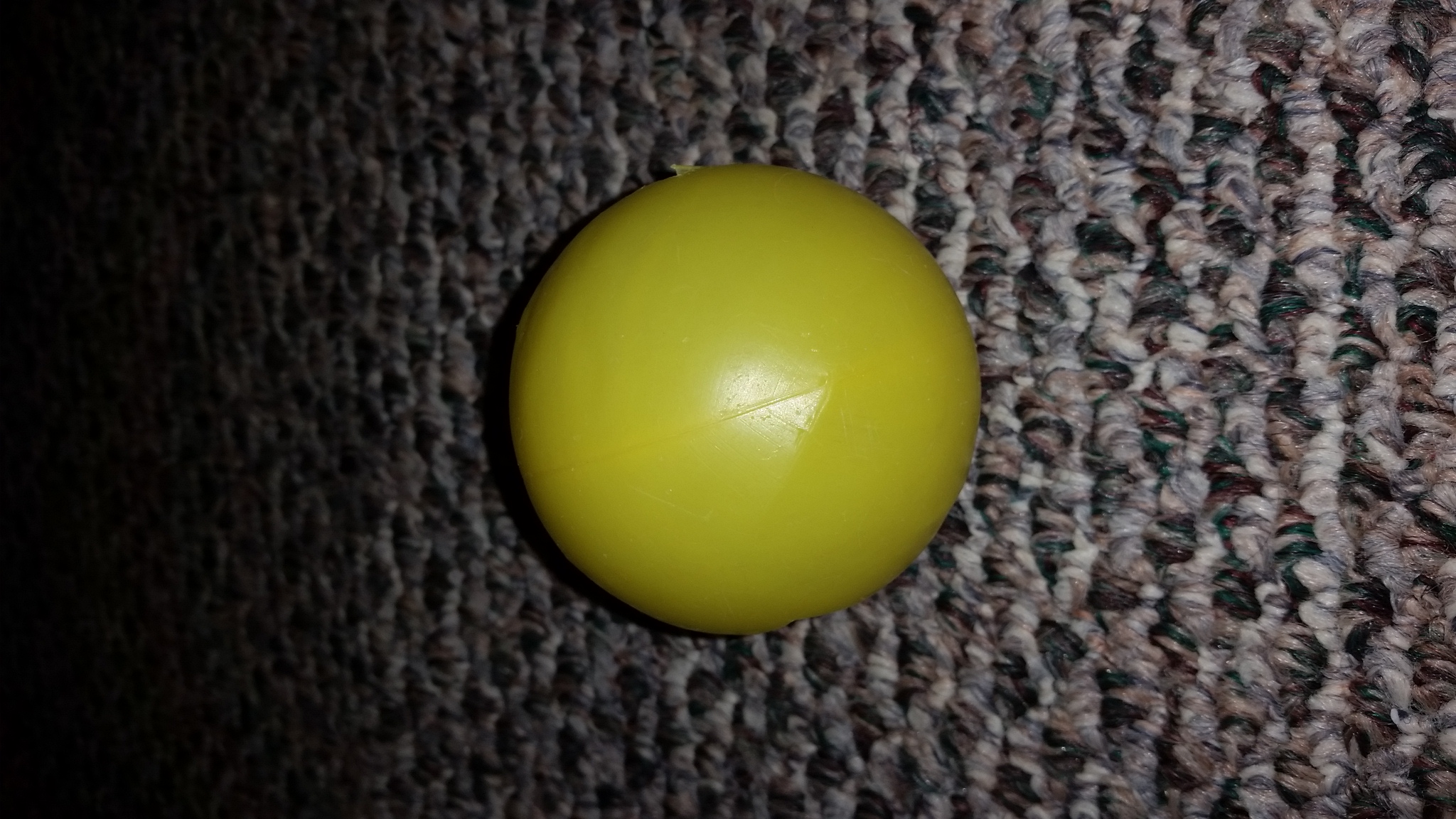 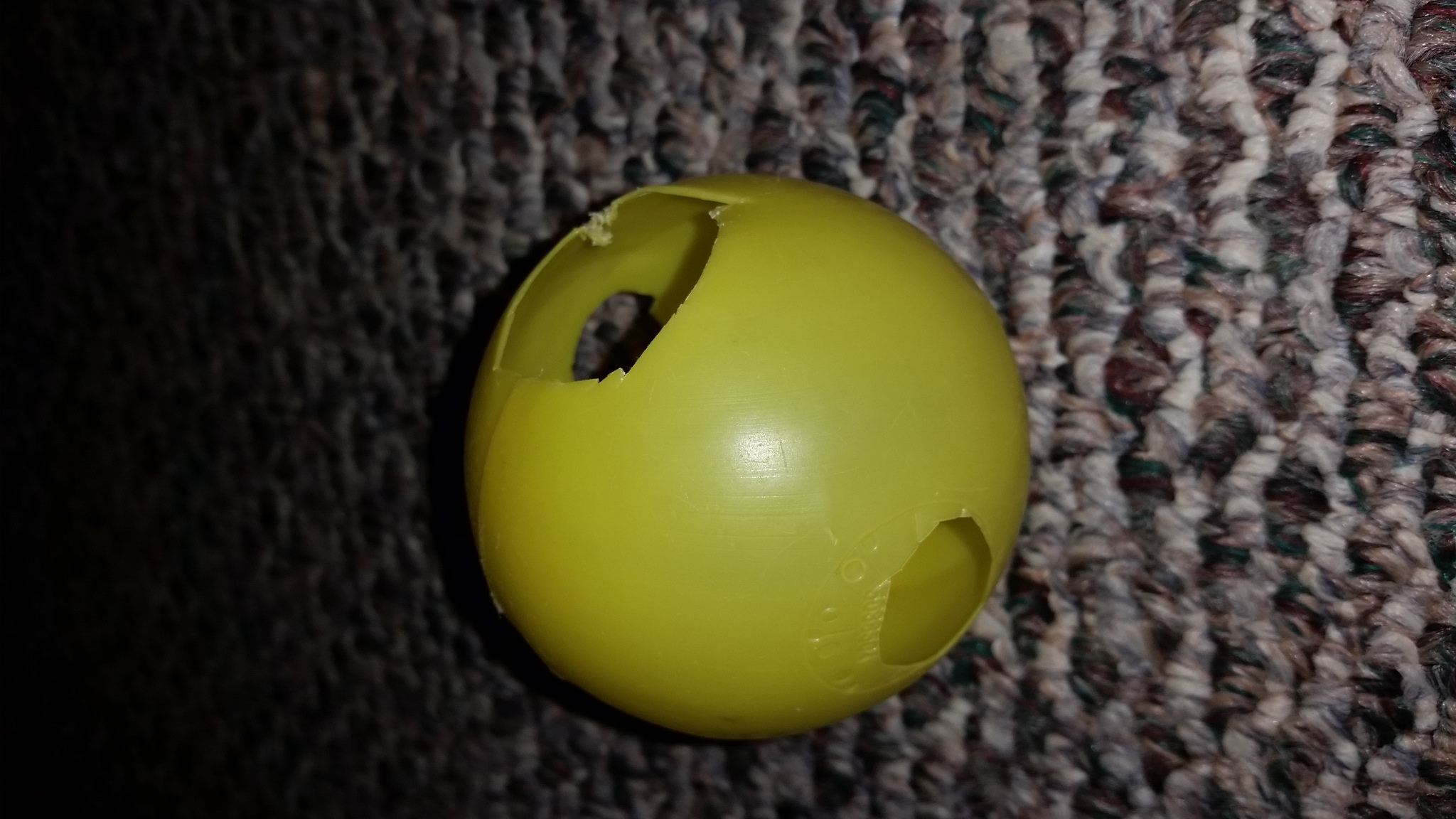 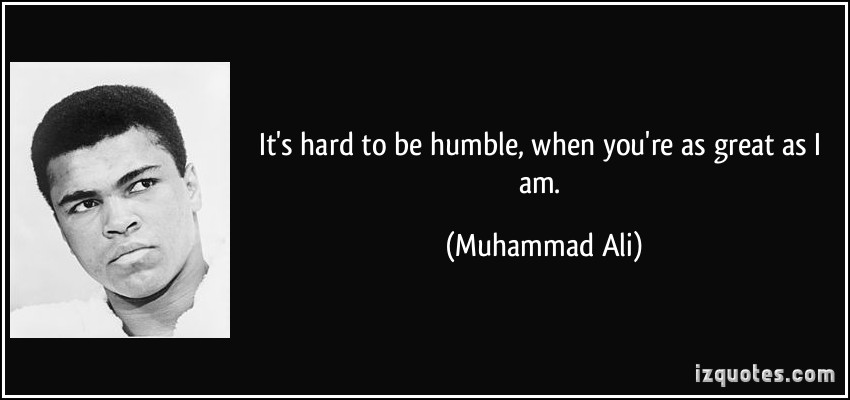 Ali: Superman don’t need no seat belt. Flight attendant: Superman don’t need no airplane either.
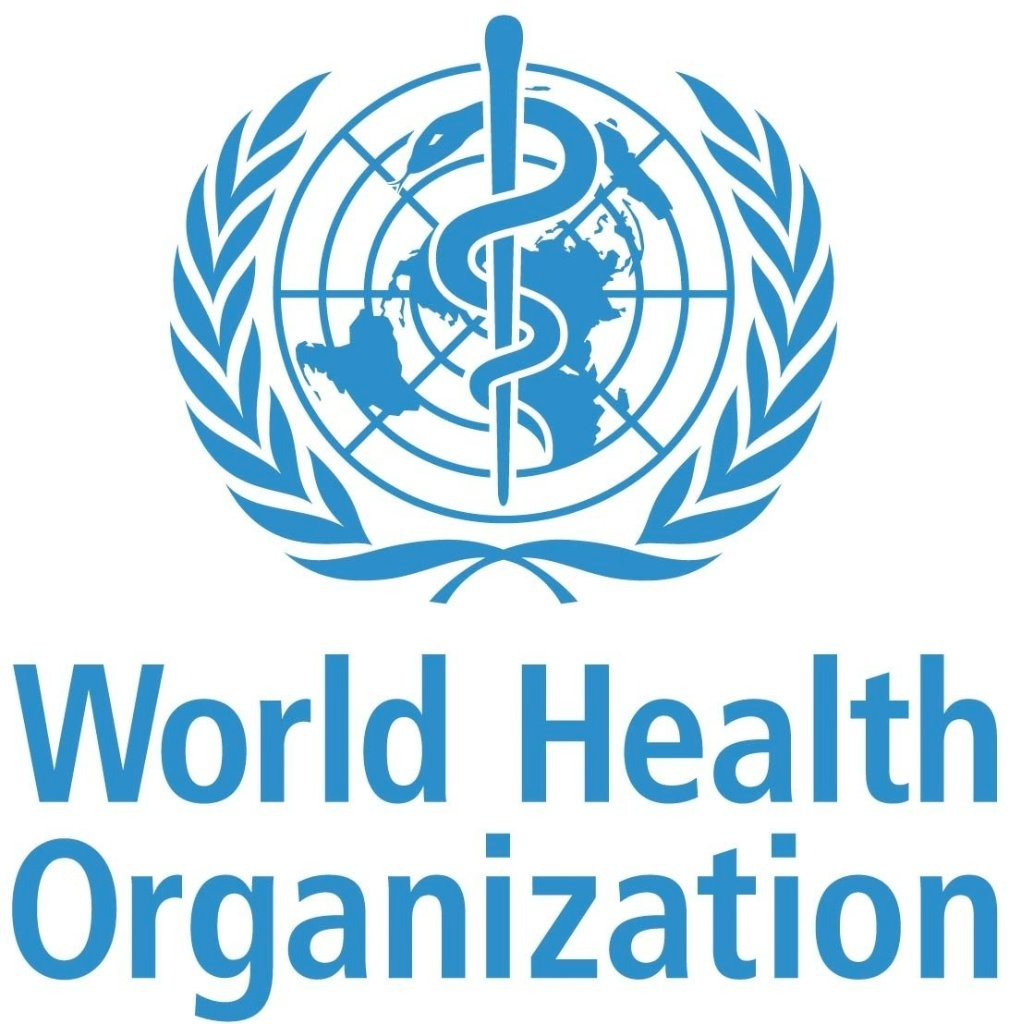 无论小人物还是大人物,都要有对的信心

信心的根
信心的果
我们的回应
上帝的赏赐
圣餐
林前7:23你們是重價買來的。11:23 我當日傳給你們的，原是從主領受的，就是主耶穌被賣的那一夜，拿起餅來， 24 祝謝了，就掰開，說：「這是我的身體，為你們捨的。你們應當如此行，為的是記念我。」
以弗所書4:5 一主，一信，一洗， 6 一神，就是眾人的父超乎眾人之上，貫乎眾人之中，也住在眾人之內。
[Speaker Notes: 以弗所書4:4 身體只有一個，聖靈只有一個，正如你們蒙召同有一個指望； 5 一主，一信，一洗， 6 一神，就是眾人的父，超乎眾人之上，貫乎眾人之中，也住在眾人之內。 7 我們各人蒙恩，都是照基督所量給各人的恩賜。
哥林多前書7:23 你們是重價買來的，不要做人的奴僕。
11:23 我當日傳給你們的，原是從主領受的，就是主耶穌被賣的那一夜，拿起餅來， 24 祝謝了，就掰開，說：「這是我的身體，為你們捨[b]的。你們應當如此行，為的是記念我。」 25 飯後，也照樣拿起杯來，說：「這杯是用我的血所立的新約。你們每逢喝的時候，要如此行，為的是記念我。」 26 你們每逢吃這餅、喝這杯，是表明主的死，直等到他來。 27 所以，無論何人，不按理吃主的餅、喝主的杯，就是干犯主的身、主的血了。 28 人應當自己省察，然後吃這餅、喝這杯。 29 因為人吃喝，若不分辨是主的身體，就是吃喝自己的罪了
（神的供应）
约翰6:35 耶稣说：“我就是生命的粮。到我这里来的，必定不饿；信我的，永远不渴。 36 只是我对你们说过，你们已经看见我，还是不信。 37 凡父所赐给我的人，必到我这里来；到我这里来的，我总不丢弃他。 38 因为我从天上降下来，不是要按自己的意思行，乃是要按那差我来者的意思行。 39 差我来者的意思就是：他所赐给我的，叫我一个也不失落，在末日却叫他复活。 40 因为我父的意思是叫一切见子而信的人得永生，并且在末日我要叫他复活。” 犹太人议论主 41 犹太人因为耶稣说“我是从天上降下来的粮”，就私下议论他， 42 说：“这不是约瑟的儿子耶稣吗？他的父母我们岂不认得吗？他如今怎么说‘我是从天上降下来的’呢？” 43 耶稣回答说：“你们不要大家议论。 44 若不是差我来的父吸引人，就没有能到我这里来的；到我这里来的，在末日我要叫他复活。 45 在先知书上写着说：‘他们都要蒙神的教训。’凡听见父之教训又学习的，就到我这里来。 46 这不是说有人看见过父，唯独从神来的，他看见过父。 47 我实实在在地告诉你们：信的人有永生。 48 我就是生命的粮。 49 你们的祖宗在旷野吃过吗哪，还是死了； 50 这是从天上降下来的粮，叫人吃了就不死。 51 我是从天上降下来生命的粮，人若吃这粮，就必永远活着。我所要赐的粮就是我的肉，为世人之生命所赐的。” 52 因此，犹太人彼此争论说：“这个人怎能把他的肉给我们吃呢？” 53 耶稣说：“我实实在在地告诉你们：你们若不吃人子的肉，不喝人子的血，就没有生命在你们里面。 54 吃我肉、喝我血的人就有永生，在末日我要叫他复活。 55 我的肉真是可吃的，我的血真是可喝的。 56 吃我肉、喝我血的人常在我里面，我也常在他里面。 57 永活的父怎样差我来，我又因父活着，照样，吃我肉的人也要因我活着。 58 这就是从天上降下来的粮。吃这粮的人就永远活着，不像你们的祖宗吃过吗哪还是死了。” 59 这些话是耶稣在迦百农会堂里教训人说的。 主的话是灵是生命 60 他的门徒中有好些人听见了，就说：“这话甚难，谁能听呢？” 61 耶稣心里知道门徒为这话议论，就对他们说：“这话是叫你们厌弃[a]吗？ 62 倘或你们看见人子升到他原来所在之处，怎么样呢？ 63 叫人活着的乃是灵，肉体是无益的。我对你们所说的话就是灵，就是生命。]
[Speaker Notes: 17 及至神應許亞伯拉罕的日期將到，以色列民在埃及興盛眾多， 18 直到有不曉得約瑟的新王興起。 19 他用詭計待我們的宗族，苦害我們的祖宗，叫他們丟棄嬰孩，使嬰孩不能存活。 20 那時，摩西生下來，俊美非凡，在他父親家裡撫養了三個月。 21 他被丟棄的時候，法老的女兒拾了去，養為自己的兒子。 22 摩西學了埃及人一切的學問，說話行事都有才能。 23 他將到四十歲，心中起意去看望他的弟兄以色列人。 24 到了那裡，見他們一個人受冤屈，就護庇他，為那受欺壓的人報仇，打死了那埃及人。25 他以為弟兄必明白神是藉他的手搭救他們，他們卻不明白。 26 第二天遇見兩個以色列人爭鬥，就勸他們和睦，說：『你們二位是弟兄，為什麼彼此欺負呢？』 27 那欺負鄰舍的把他推開，說：『誰立你做我們的首領和審判官呢？ 28 難道你要殺我，像昨天殺那埃及人嗎？』 29 摩西聽見這話就逃走了，寄居於米甸，在那裡生了兩個兒子。 30 過了四十年，在西奈山的曠野，有一位天使從荊棘火焰中向摩西顯現。31 摩西見了那異象，便覺稀奇，正進前觀看的時候，有主的聲音說： 32 『我是你列祖的神，就是亞伯拉罕的神、以撒的神、雅各的神。』摩西戰戰兢兢，不敢觀看。33 主對他說：『把你腳上的鞋脫下來，因為你所站之地是聖地。 34 我的百姓在埃及所受的困苦，我實在看見了；他們悲嘆的聲音，我也聽見了。我下來要救他們。你來！我要差你往埃及去。』 35 這摩西就是百姓棄絕說『誰立你做我們的首領和審判官』的，神卻藉那在荊棘中顯現之使者的手，差派他做首領、做救贖的。 36 這人領百姓出來，在埃及，在紅海，在曠野四十年間，行了奇事神蹟。 37 那曾對以色列人說『神要從你們弟兄中間給你們興起一位先知像我』的，就是這位摩西。 38 這人曾在曠野會中和西奈山上與那對他說話的天使同在，又與我們的祖宗同在，並且領受活潑的聖言傳給我們。 39 我們的祖宗不肯聽從，反棄絕他，心裡歸向埃及， 40 對亞倫說：『你且為我們造些神像，在我們前面引路，因為領我們出埃及地的那個摩西，我們不知道他遭了什麼事。』 41 那時，他們造了一個牛犢，又拿祭物獻給那像，歡喜自己手中的工作。 42 神就轉臉不顧，任憑他們侍奉天上的日月星辰，正如先知書上所寫的說：『以色列家啊，你們四十年間在曠野，豈是將犧牲和祭物獻給我嗎？ 43 你們抬著摩洛的帳幕和理番神的星，就是你們所造為要敬拜的像。因此，我要把你們遷到巴比倫外去。』 44 我們的祖宗在曠野有法櫃的帳幕，是神吩咐摩西叫他照所看見的樣式做的。]